القرآن الكريمأصول فقه -1-
وفاء بنت محمد العيسى
المحاضرة الثالثة (2-2)
القرآن الكريم
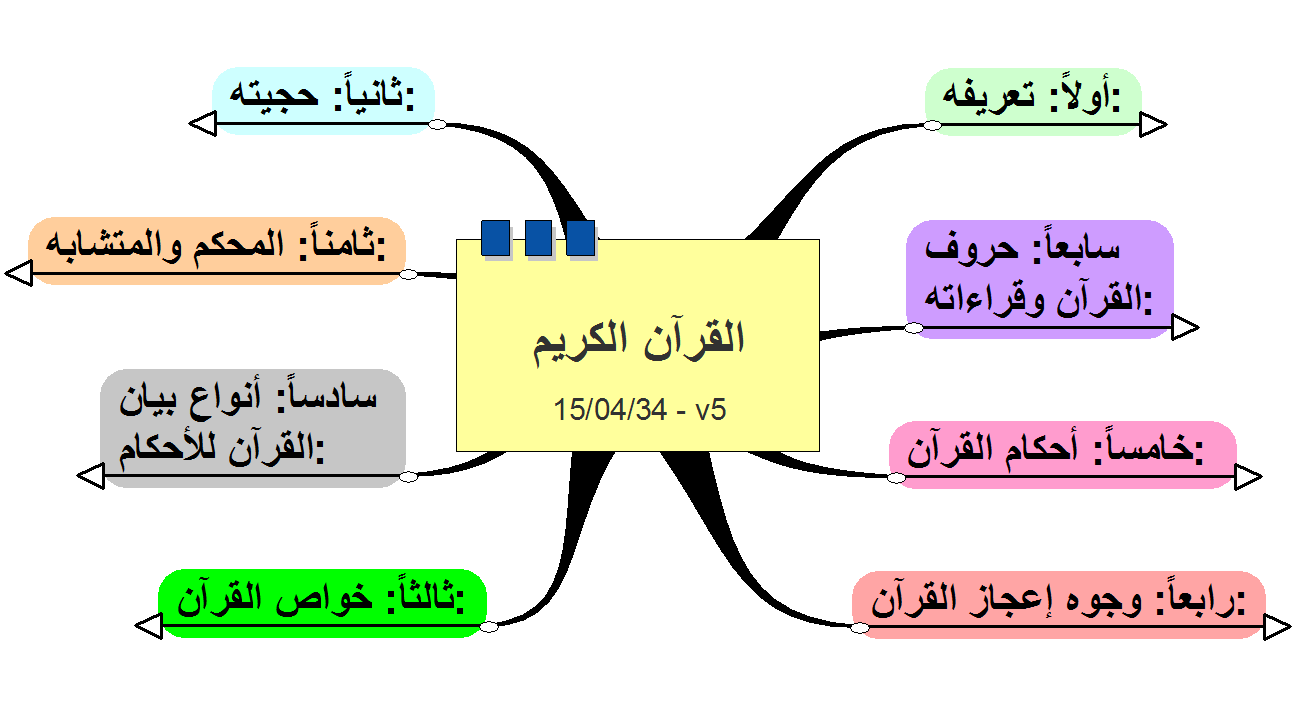 2
وفاء بنت محمد العيسى
أولاً: تعريفه:
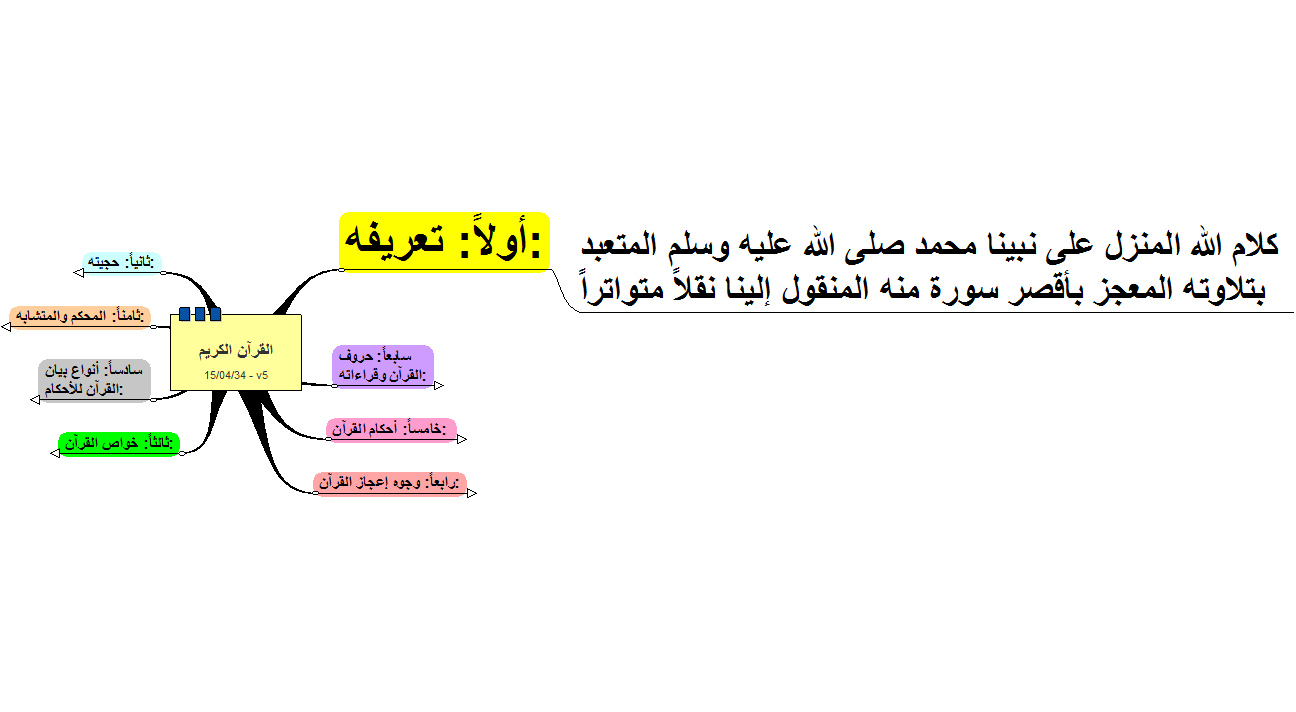 3
وفاء بنت محمد العيسى
ثانياً: حجيته:
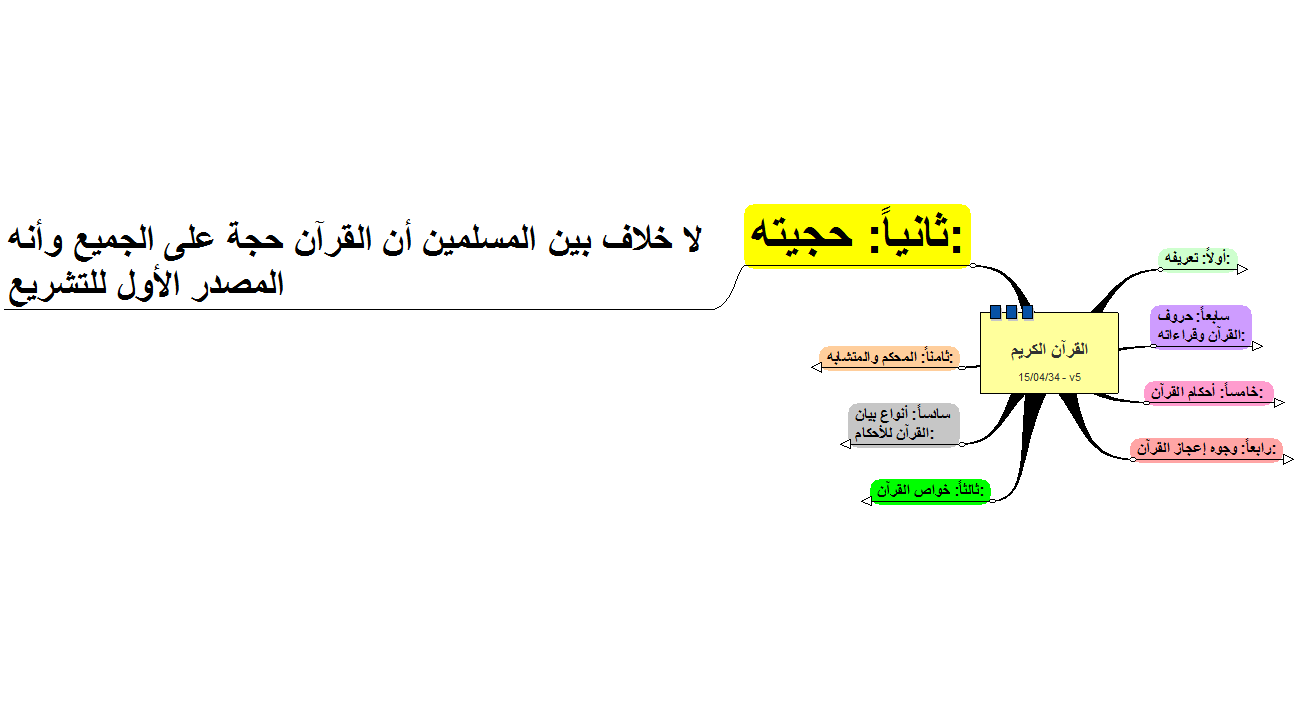 4
وفاء بنت محمد العيسى
ثالثاً: خواص القرآن:
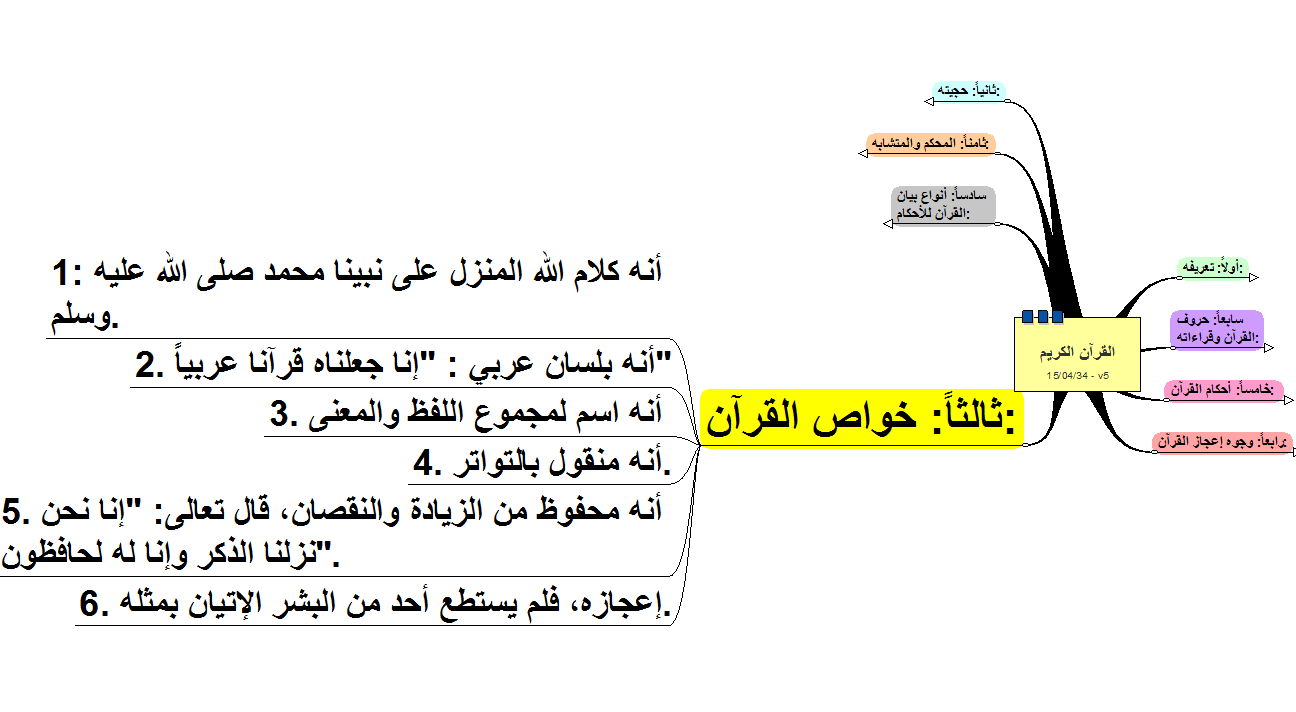 5
وفاء بنت محمد العيسى
رابعاً: وجوه إعجاز القرآن:
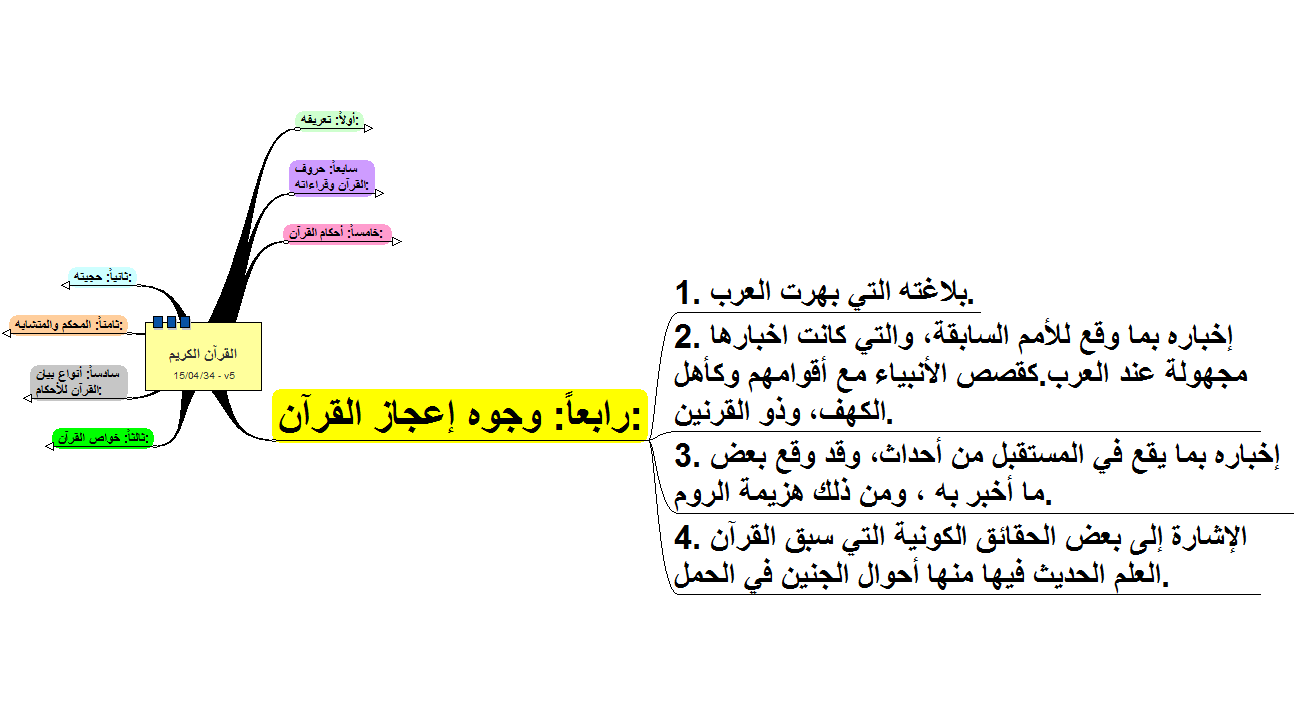 6
وفاء بنت محمد العيسى
خامساً: أحكام القرآن:
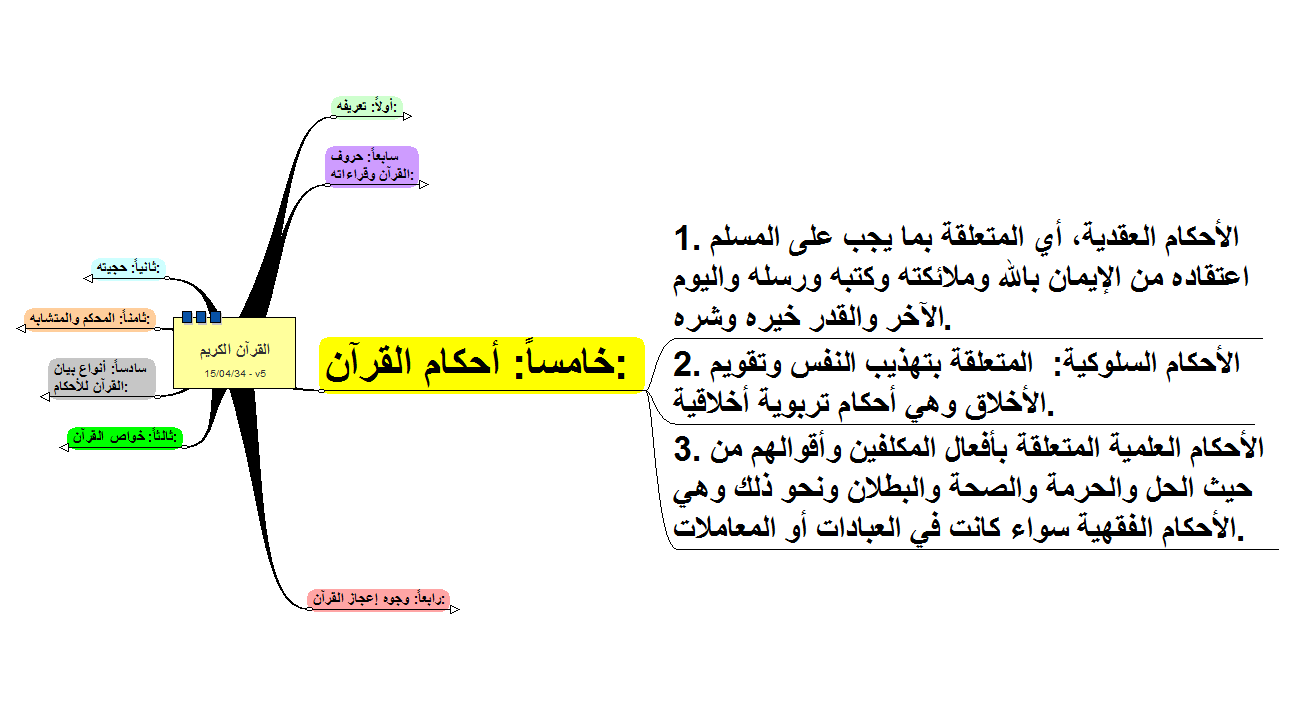 7
وفاء بنت محمد العيسى
سادساً: أنواع بيان  القرآن للأحكام:
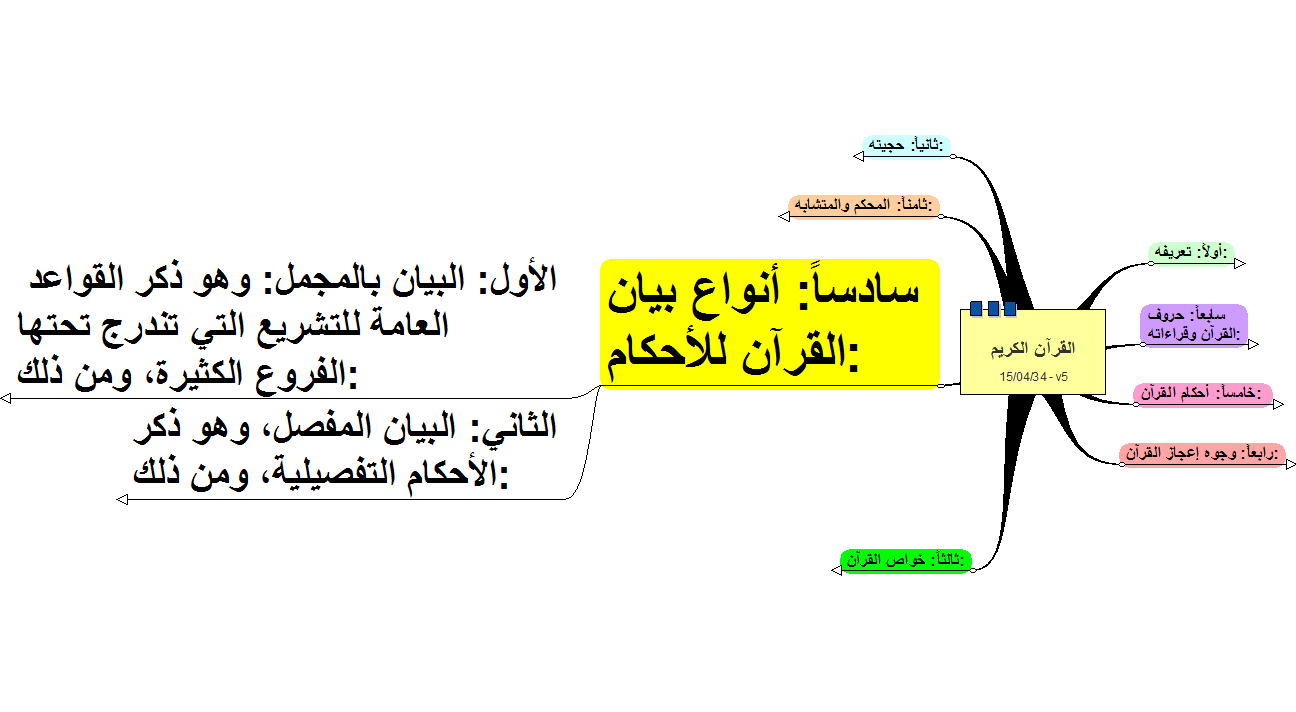 8
وفاء بنت محمد العيسى
الأول: البيان بالمجمل: وهو ذكر القواعد  العامة للتشريع التي تندرج تحتها  الفروع الكثيرة، ومن ذلك:
1. قاعدة رفع الحرج.
2. قاعدة الضرورات تبيح المحظورات.
3. قاعدة العقوبة بقدر الجريمة.
4. قاعدة العدل في الأحكام.
9
وفاء بنت محمد العيسى
الثاني: البيان المفصل، وهو ذكر  الأحكام التفصيلية، ومن ذلك:
1. مقادير الفروض.
2. مقادير العقوبات في الحدود.
3. كيفية الطلاق وعدده.
4. كيفية اللعان بين الزوجين.
10
وفاء بنت محمد العيسى
سابعاً: حروف  القرآن وقراءاته:
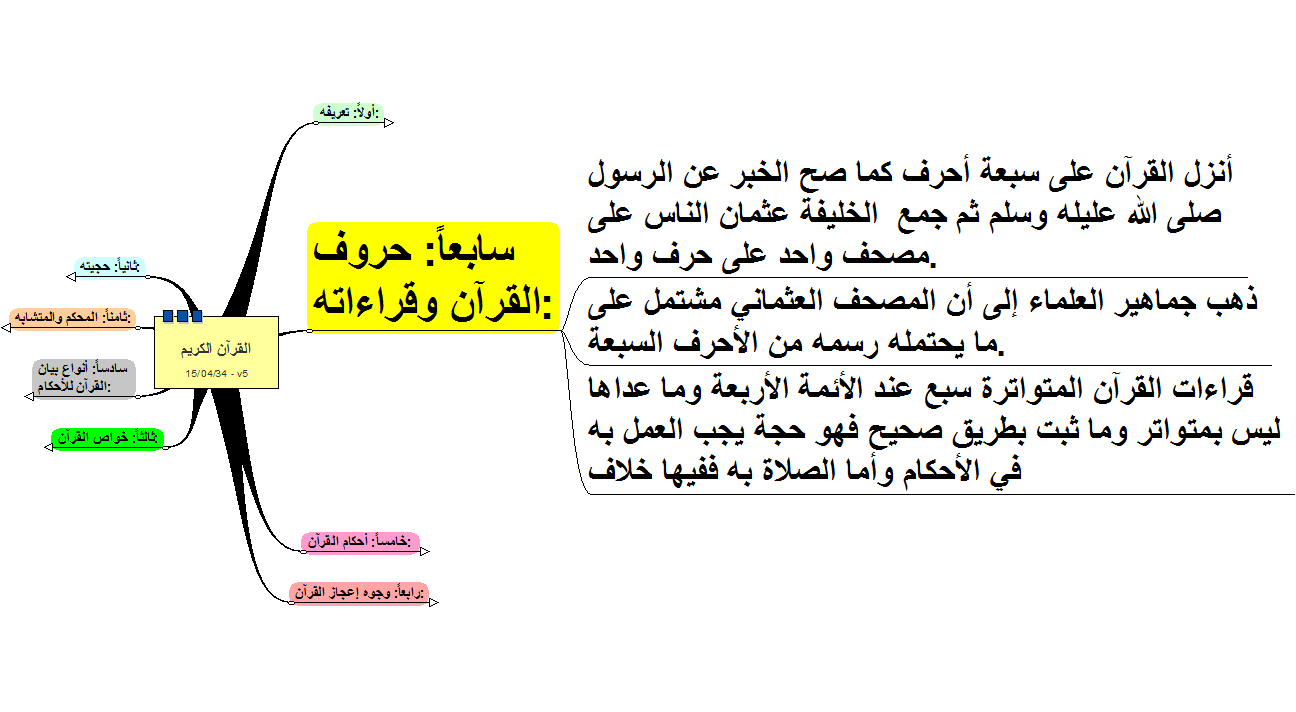 11
وفاء بنت محمد العيسى
ثامناً: المحكم والمتشابه:
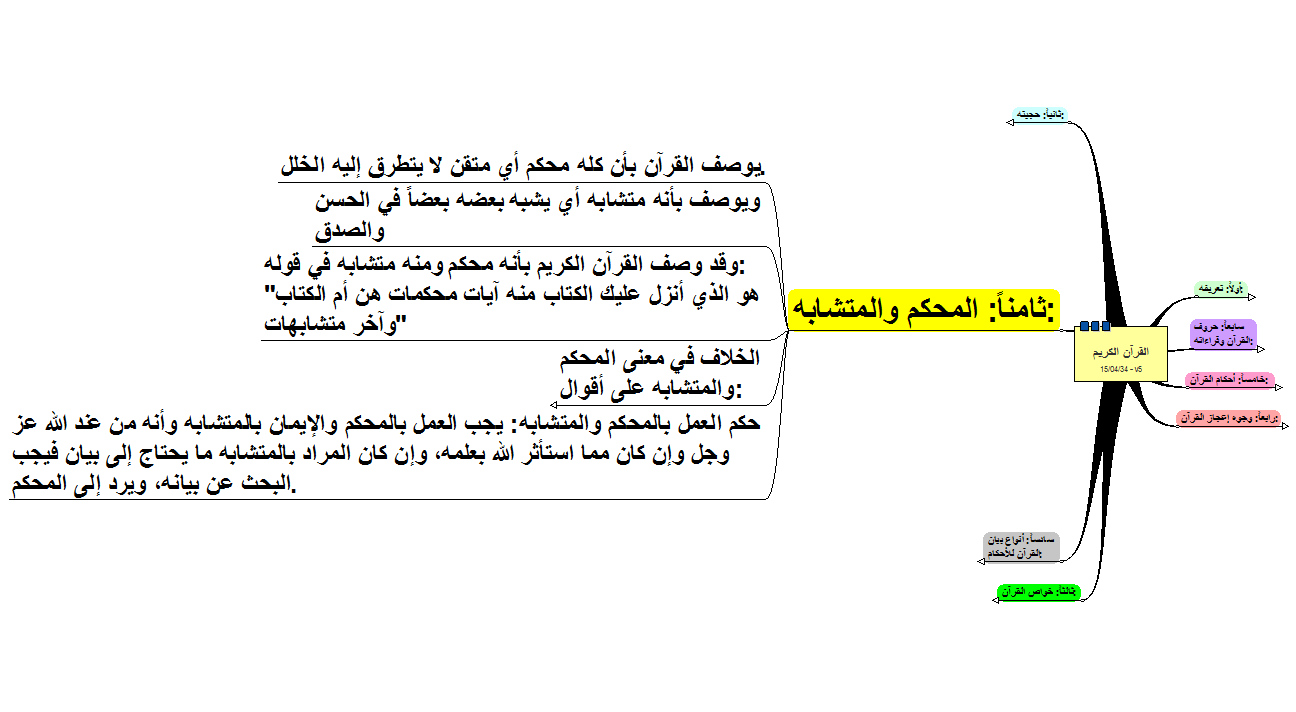 12
وفاء بنت محمد العيسى
الخلاف في معنى المحكم  والمتشابه على أقوال:
القول الأول: أن المحكم ما استقل بنفسه ولم يحتج  إلى بيان، والمتشابه ما احتاج إلى بيان فعلى هذا  يكون المحكم هو المفسر والمتشابه هو المجمل
القول الثاني: أن المحكم ما اتضح معناه والمتشابه الذي  يغمض علمه على غير العلماء المحققين كالآيات التي  ظاهرها التعارض .
القول الثالث: أن المتشابه هي الحروف التي ابتدأت بها  بعض السور مثل (ألم) ونحوها والمحكم ما سواها.
القول الرابع: أن المتشابه يعود إلى اللفظ تارة، كالمشترك  اللفظي، وإلى المعنى تارة أخرى كإثباته مرة ونفيه مرة  آخرى، وكذا ما استأثر الله بعلمه وكحقائق الصفات.
13
وفاء بنت محمد العيسى
حكم العمل بالمحكم والمتشابه:
يجب العمل بالمحكم والإيمان بالمتشابه وأنه من عند الله عز  وجل وإن كان مما استأثر الله بعلمه، وإن كان المراد بالمتشابه ما يحتاج إلى بيان فيجب  البحث عن بيانه، ويرد إلى المحكم.
14
وفاء بنت محمد العيسى